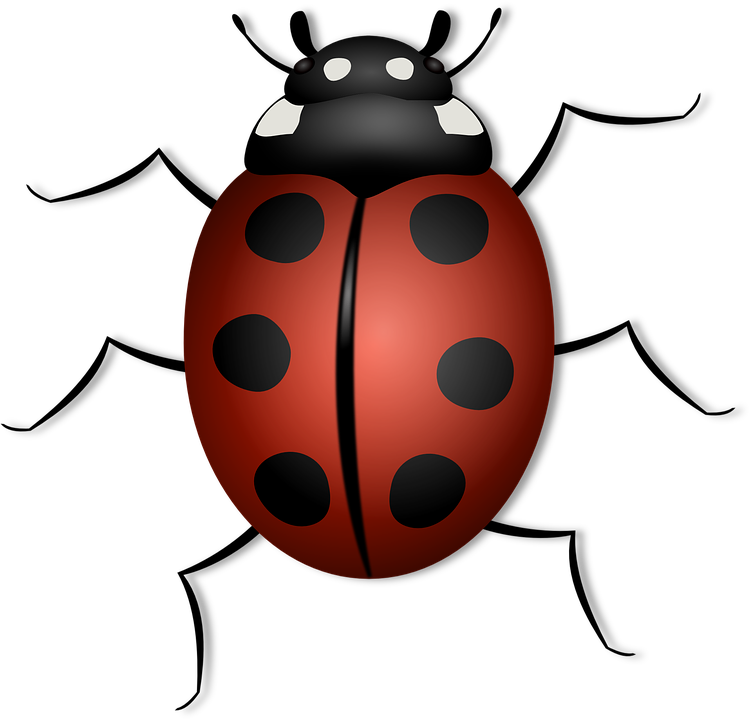 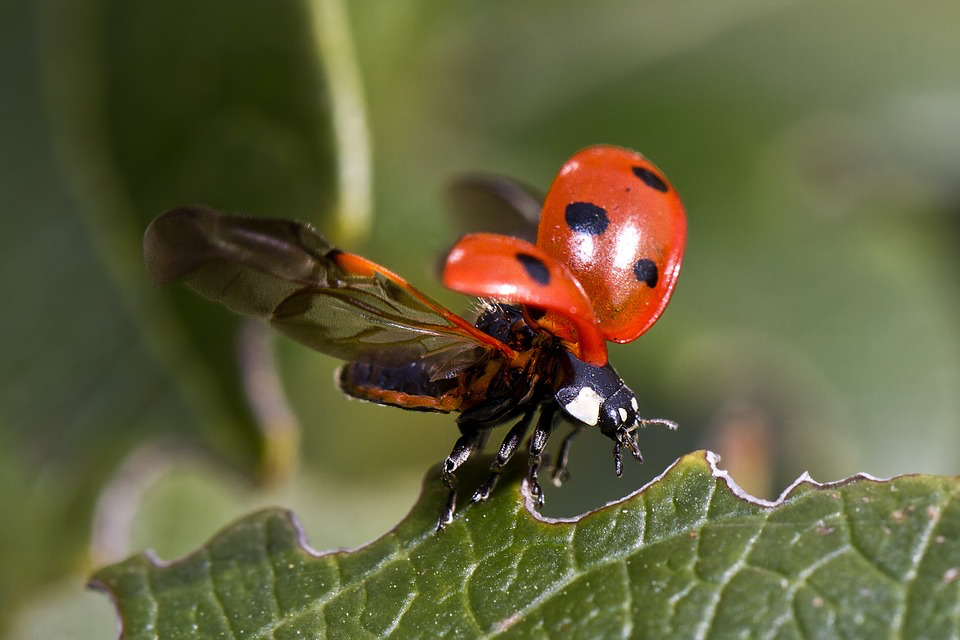 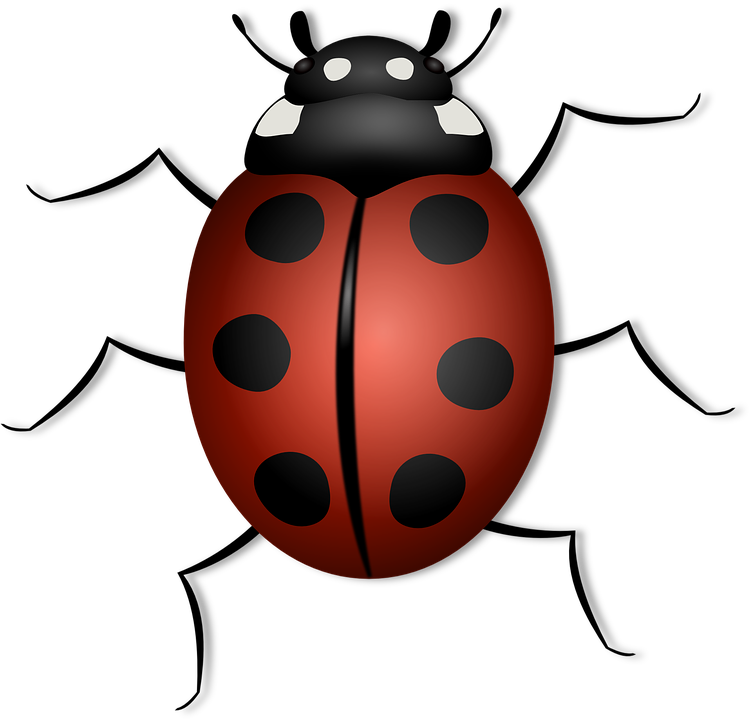 rood met zwarte stippen
het rugschild
de vleugels
het lieveheersbeestje
het lichaam
het insect
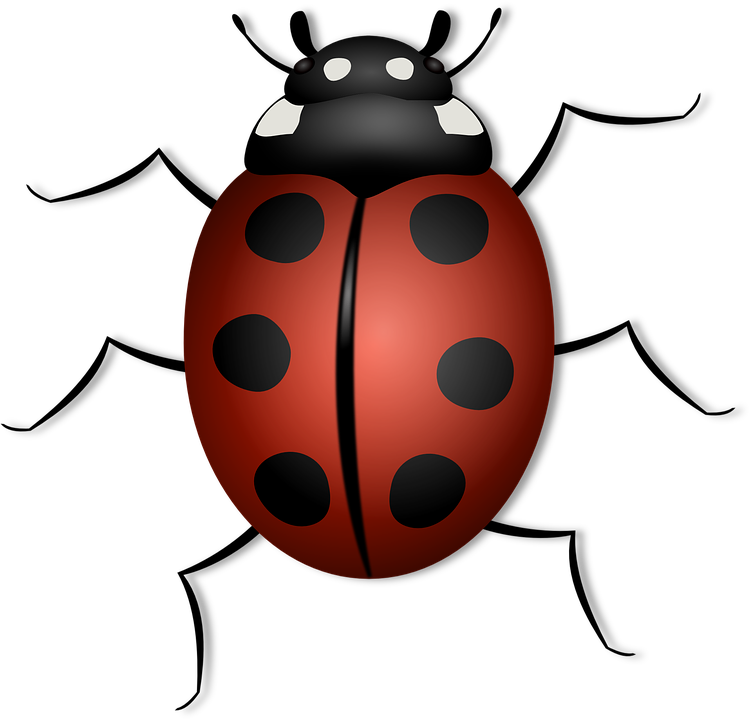 de voelsprieten
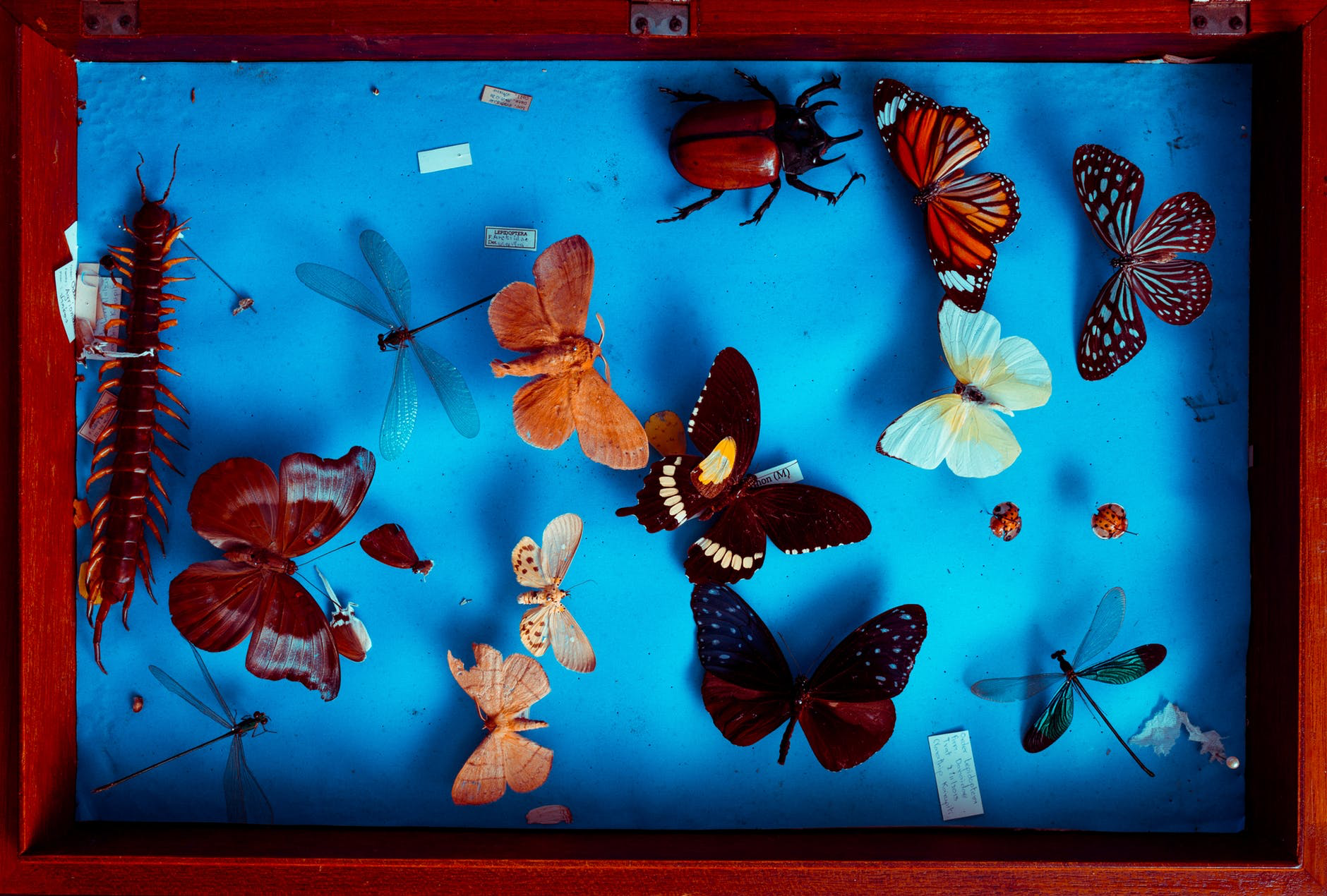 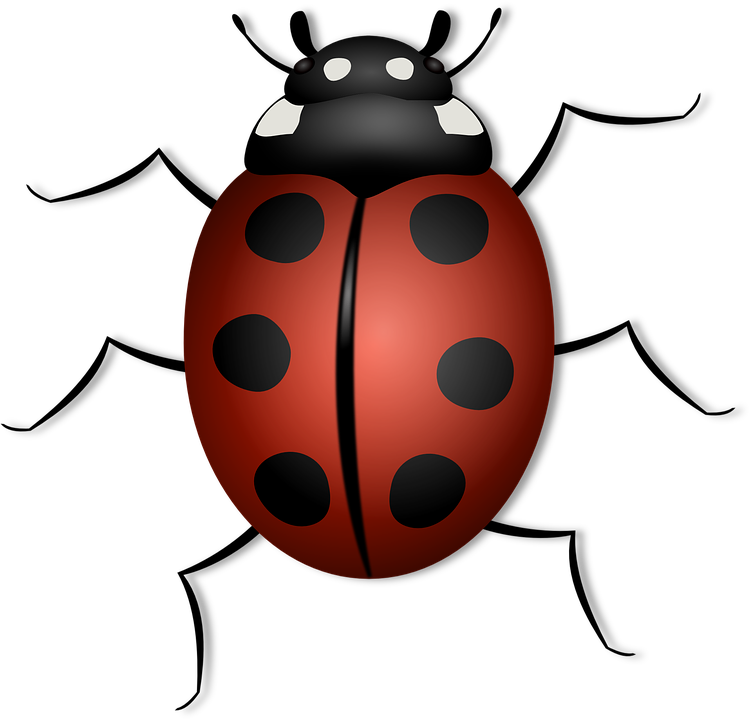 Rezulto Onderwijsadvies
1
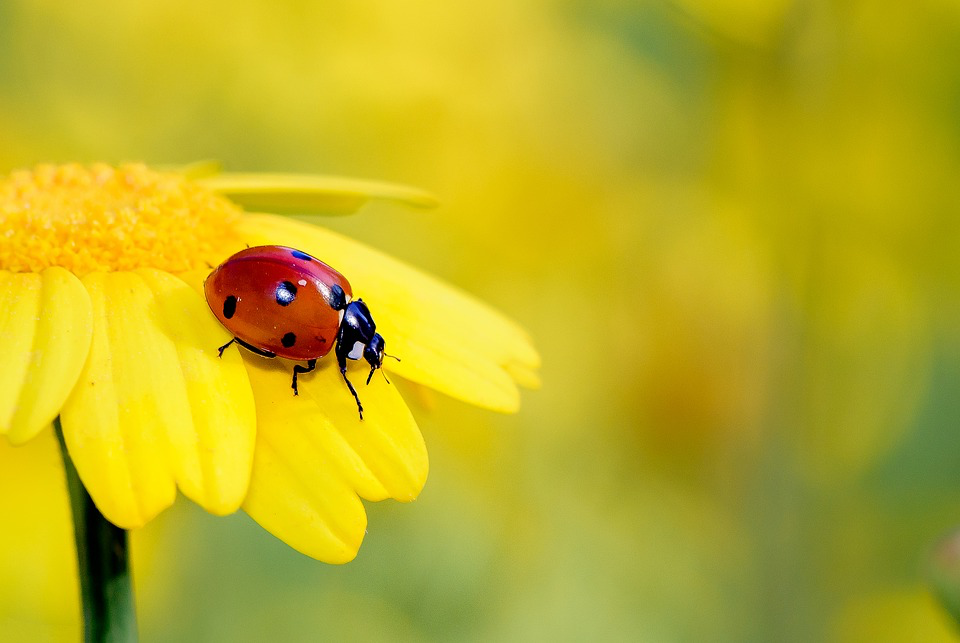 de gedaanteverwisseling
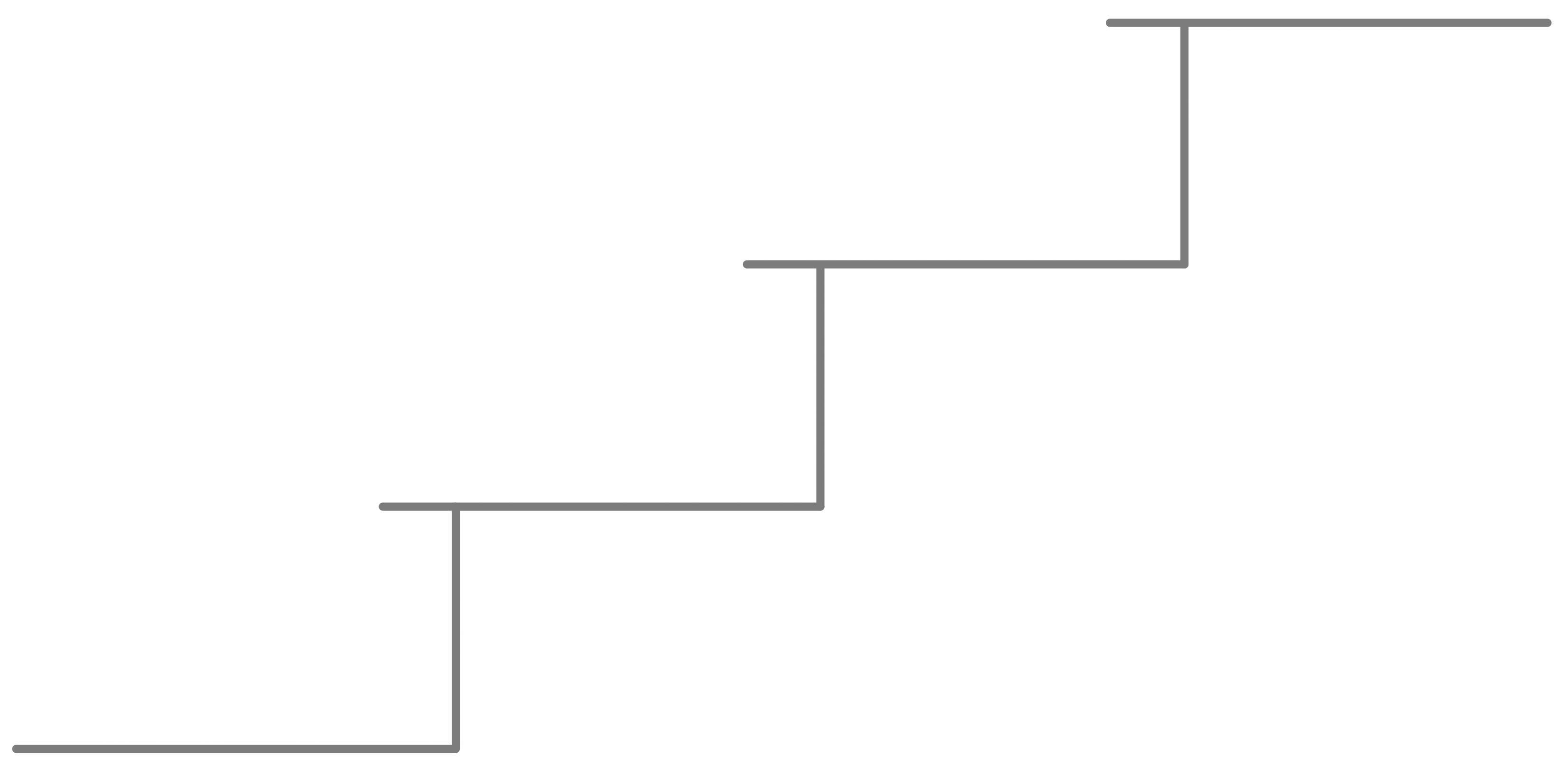 het volwassen
lieveheers-
beestje
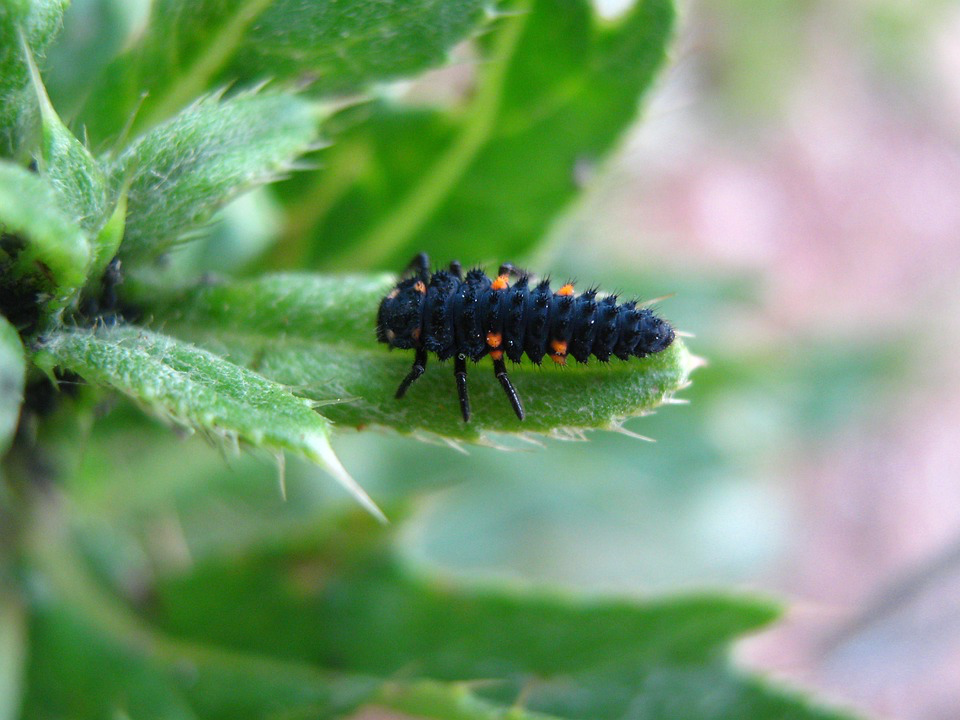 de pop
de larve
het eitje
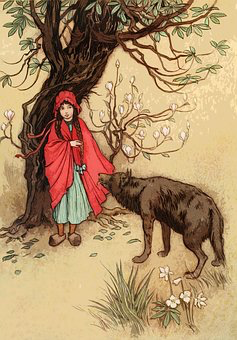 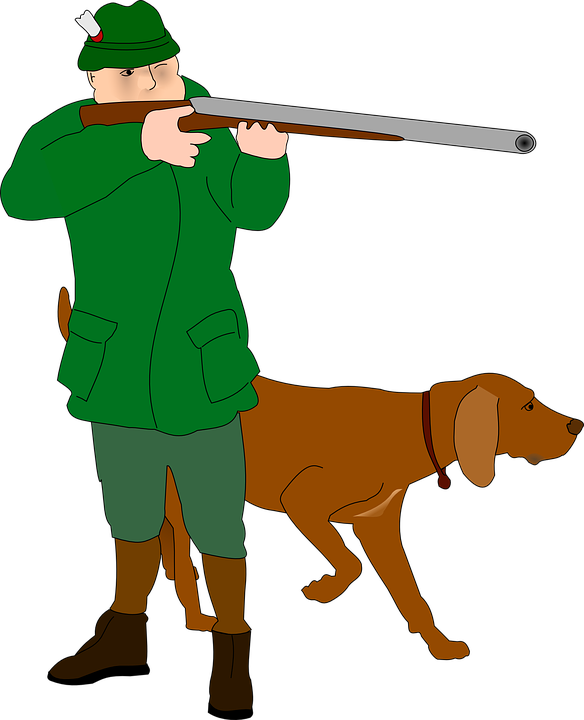 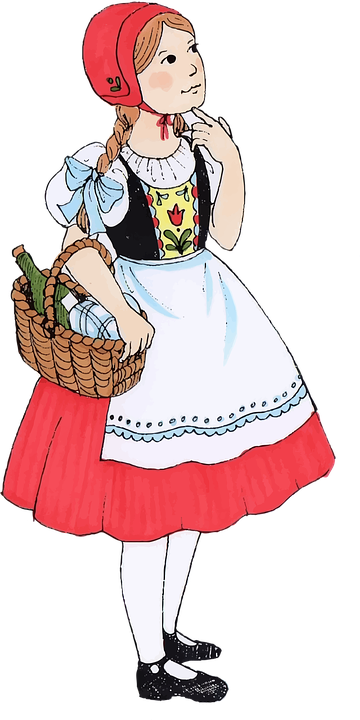 de wolf
het mandje
de jager
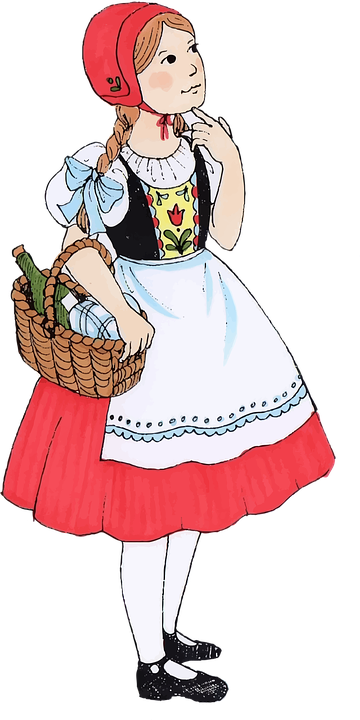 Roodkapje
opeten
het kapje
opensnijden
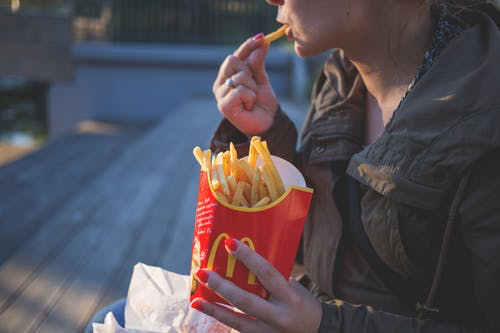 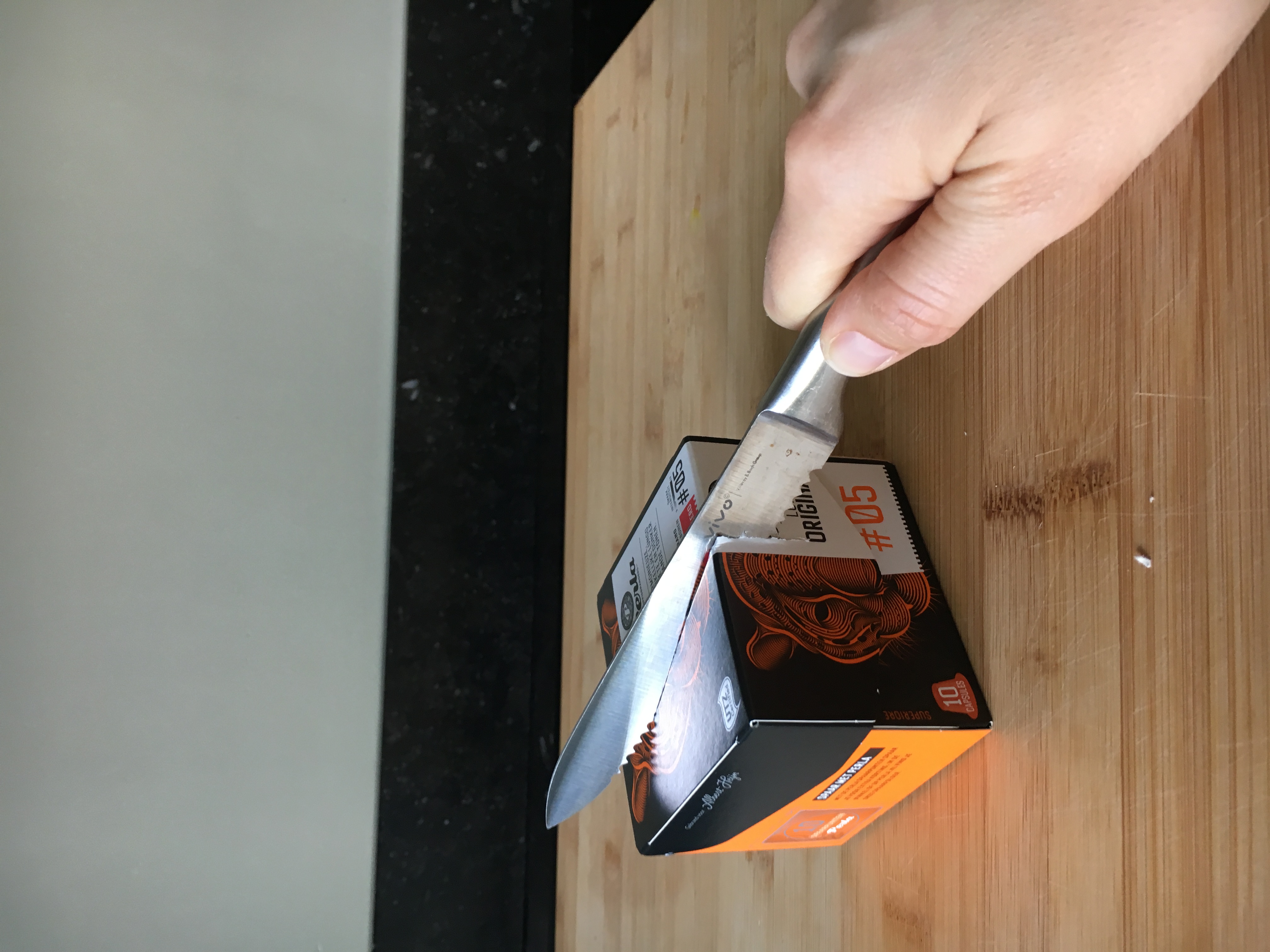 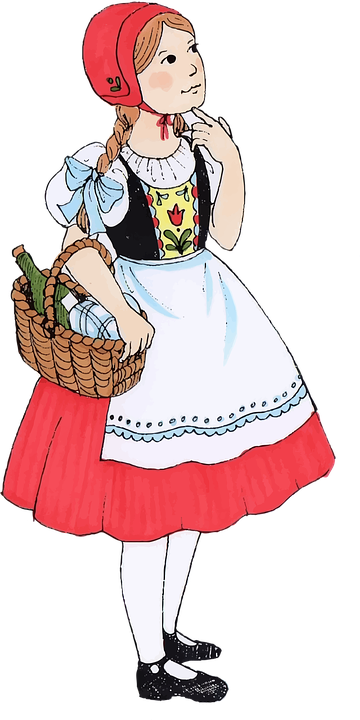 Rezulto Onderwijsadvies
3